Wycieczka do Fabryki bombek Grupa 0a19.12.2018r.
W dniu 19 grudnia 2018 roku uczniowie grupy 0a i 0c wybrali się na wycieczkę do Fabryki Bombek „FOGIEL” w Warszawie. Dzieci kolejno zwiedzały pomieszczenia fabryki obserwując poszczególne etapy powstawania szklanych bombek choinkowych.Dmuchalnia bombek:  w miejscu tym dzieci poznały proces wydmuchiwania szklanych ozdób. Nad gorącym palnikiem pracownik fabryki wydmuchiwał szklane kule. Podczas pokazu dzieci miały okazję poznać sposoby uzyskiwania bombek różnych kształtów: tradycyjnej bombki, szyszki i domku. Srebrzalnia:   uczniowie poznali magię srebrzenia bombek. Do każdej bombki wstrzyknięto mieszankę azotanu srebra i katalizator. Dzięki potrząsaniu bańka uzyskała piękny srebrny kolor.Pracownia malarska: ostatnim etapem wycieczki była pracownia malarska. Pani  zajmująca się zdobieniem bombek pokazała i wyjaśniła dzieciom różne sposoby zdobienia. Uczniowie malowali własne kompozycje i okraszali je brokatem.Po artystycznej  pracy przyszła pora na pysznego pączka i herbatę. Na zakończenie wycieczki dzieci otrzymały własnoręcznie udekorowane bombki.
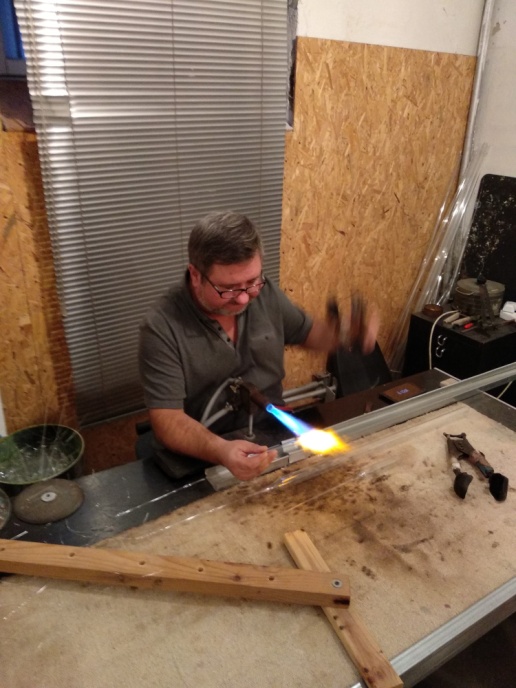 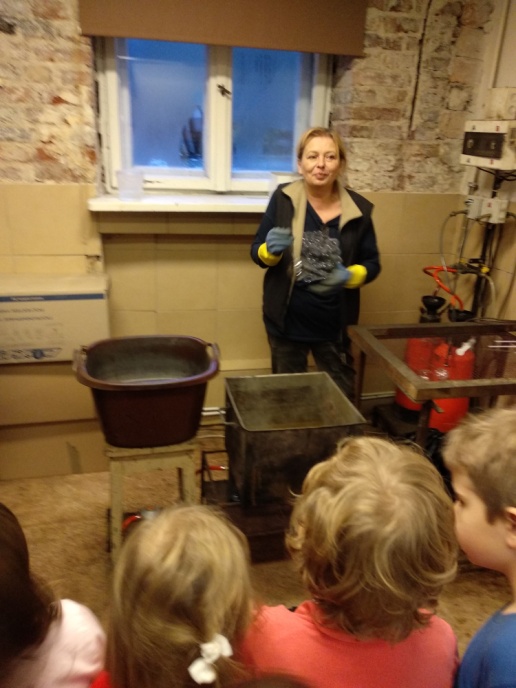 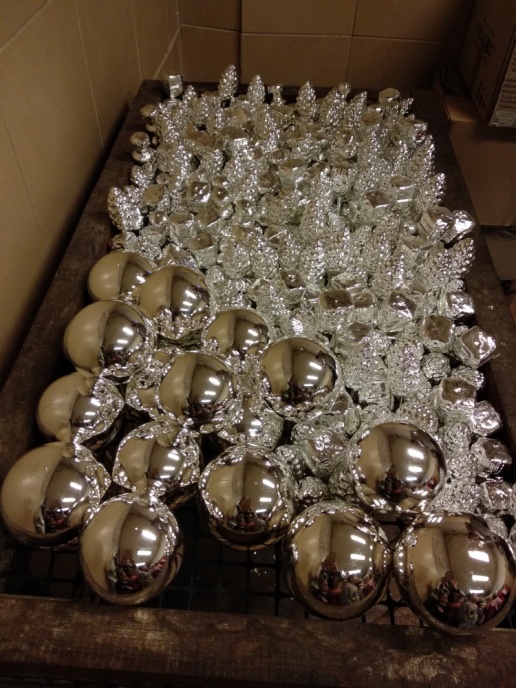 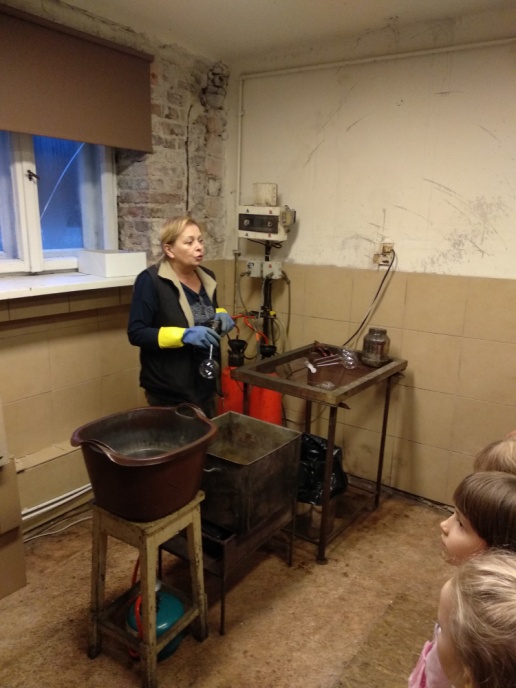 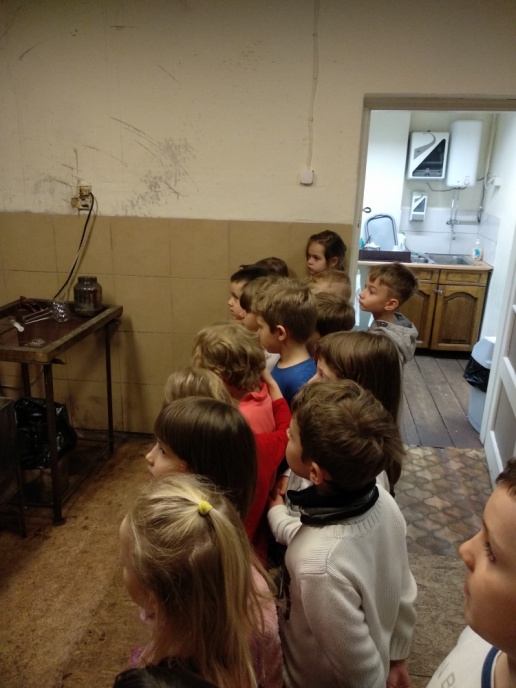 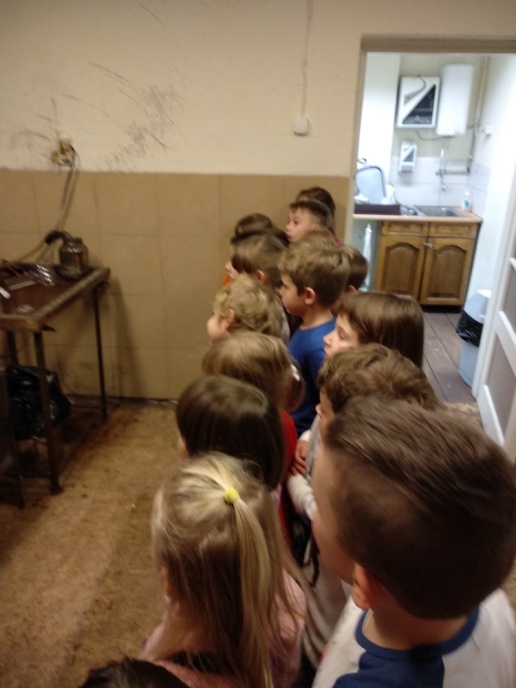 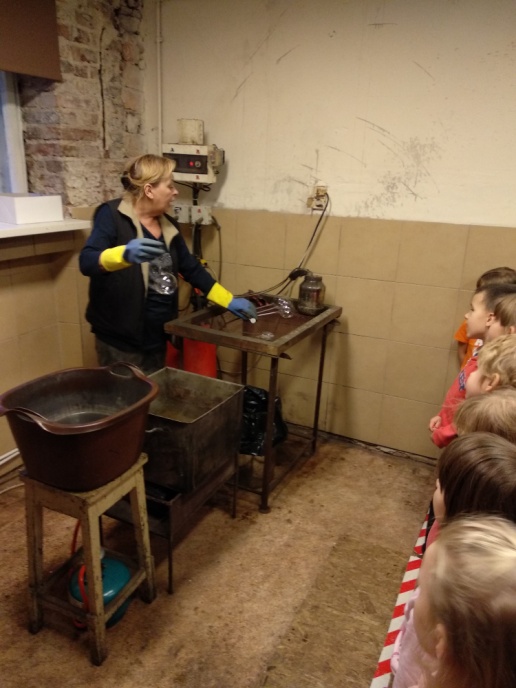 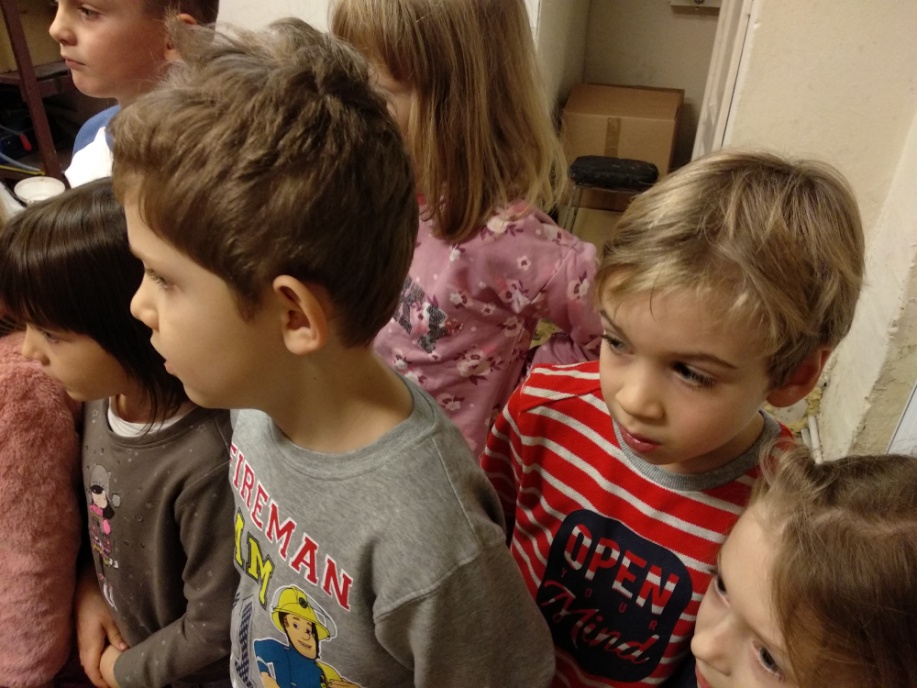 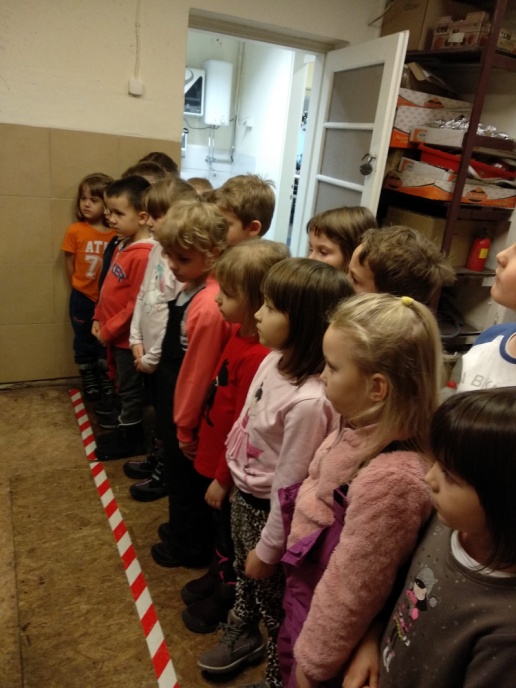 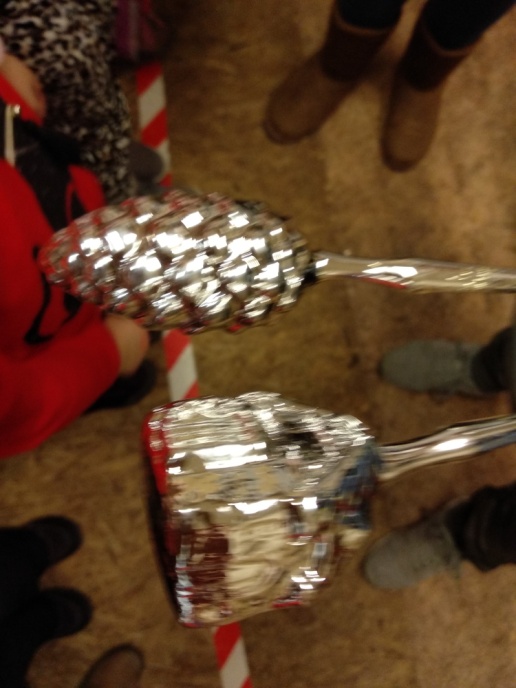 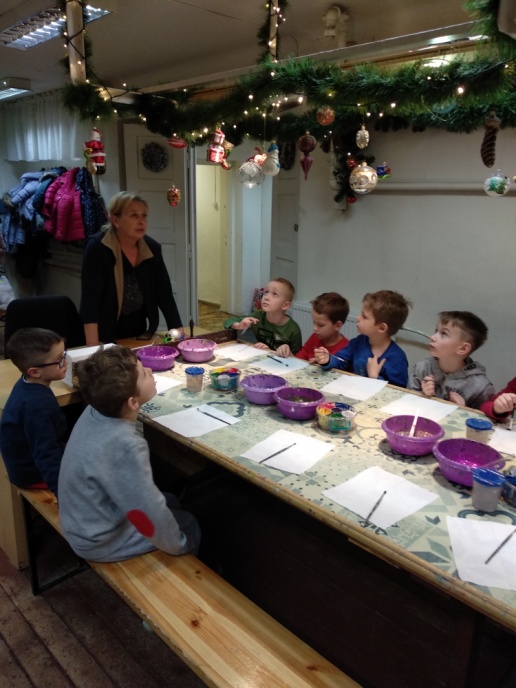 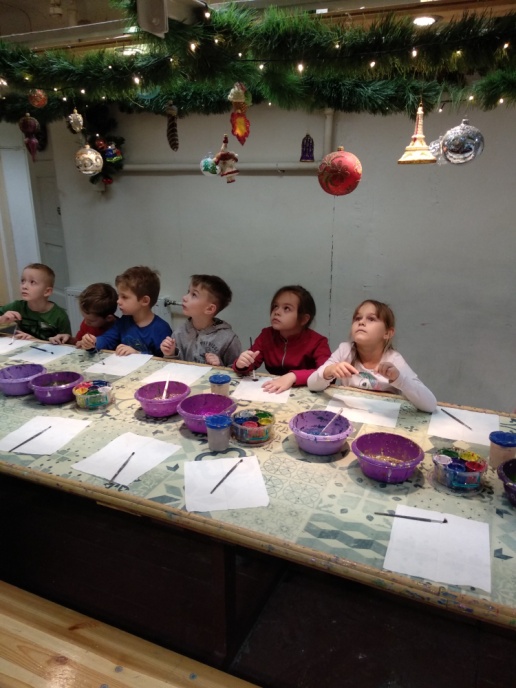 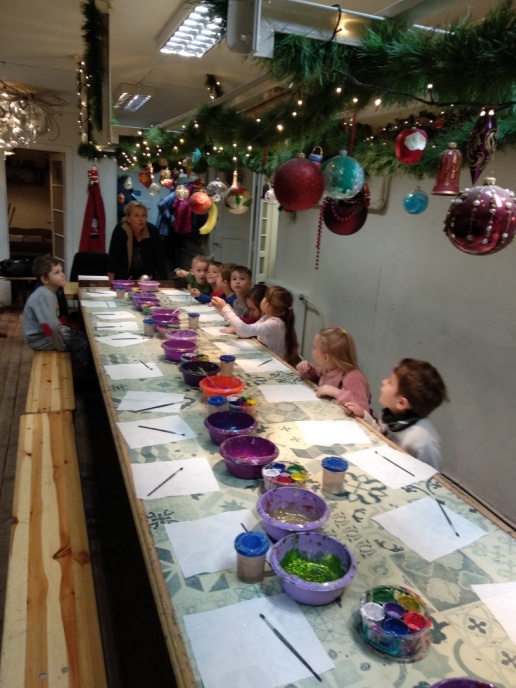 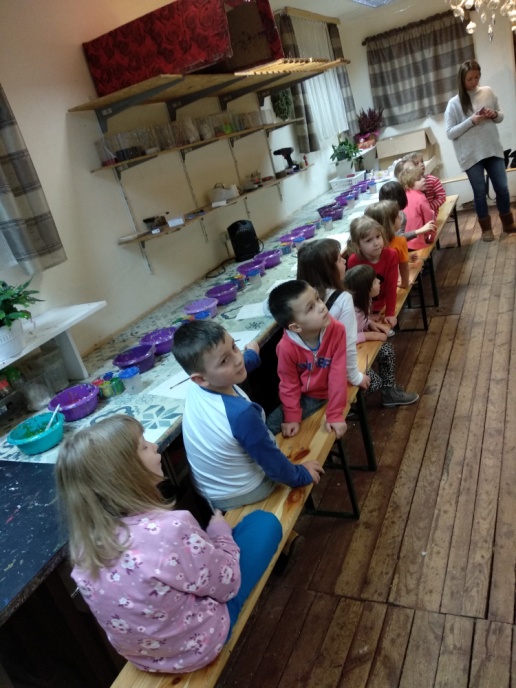 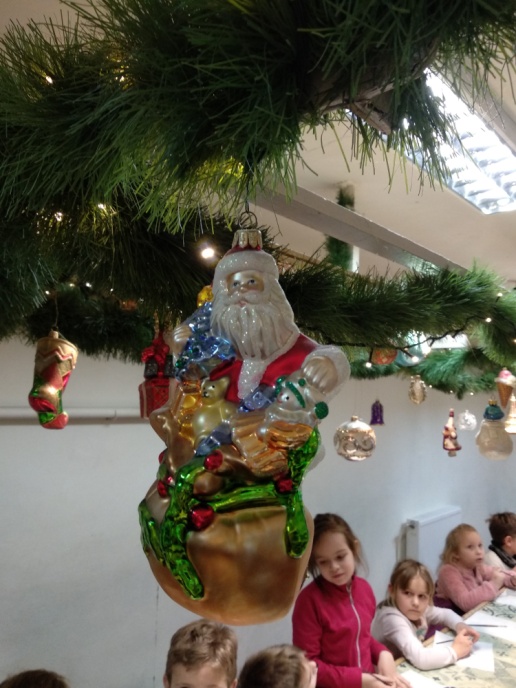 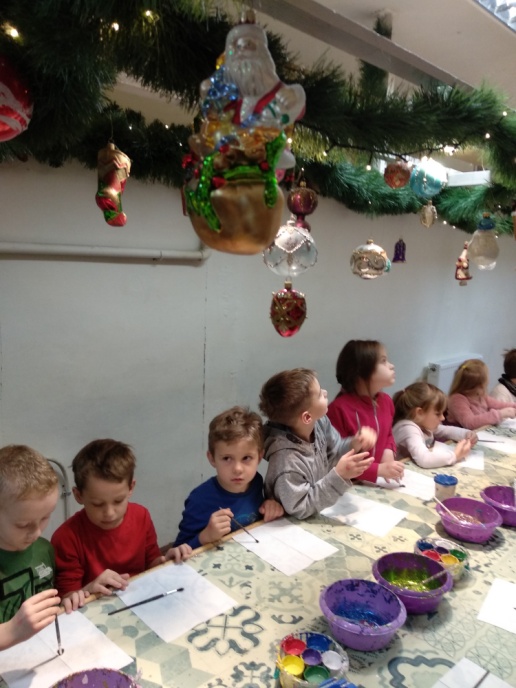 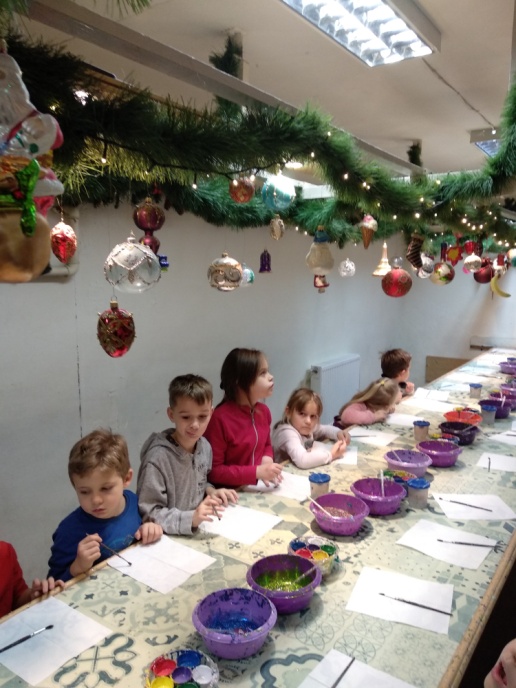 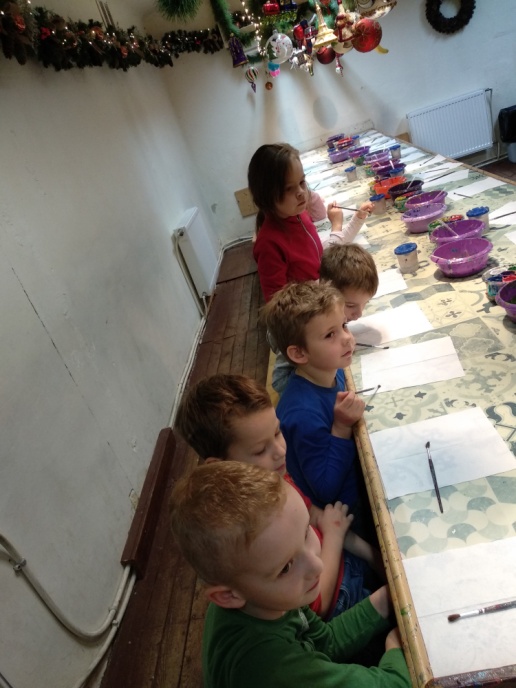 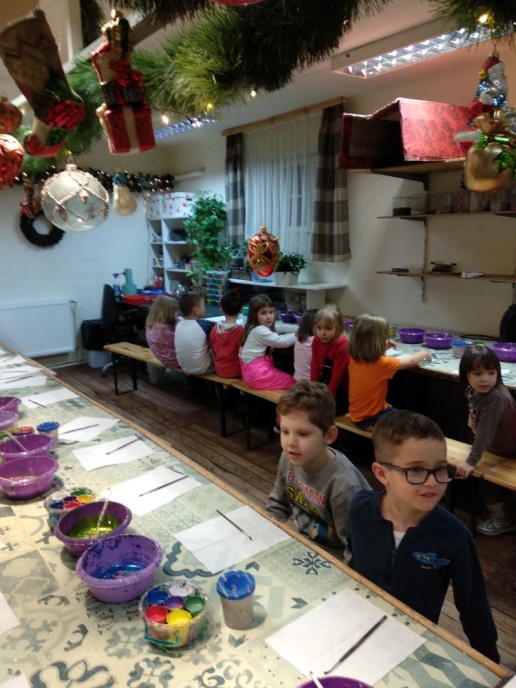 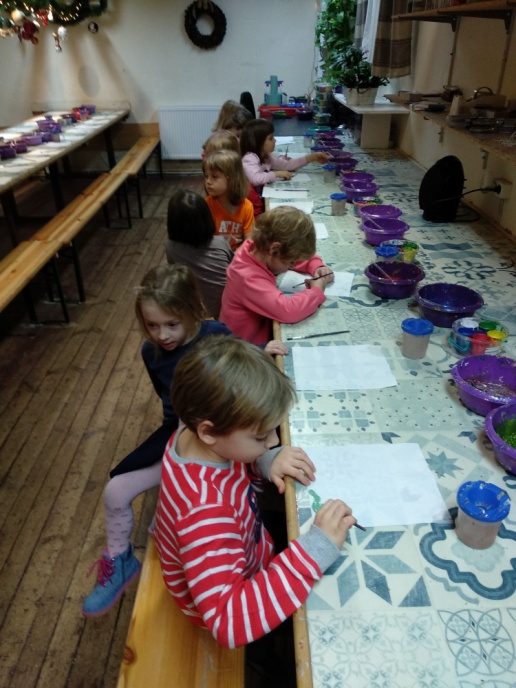 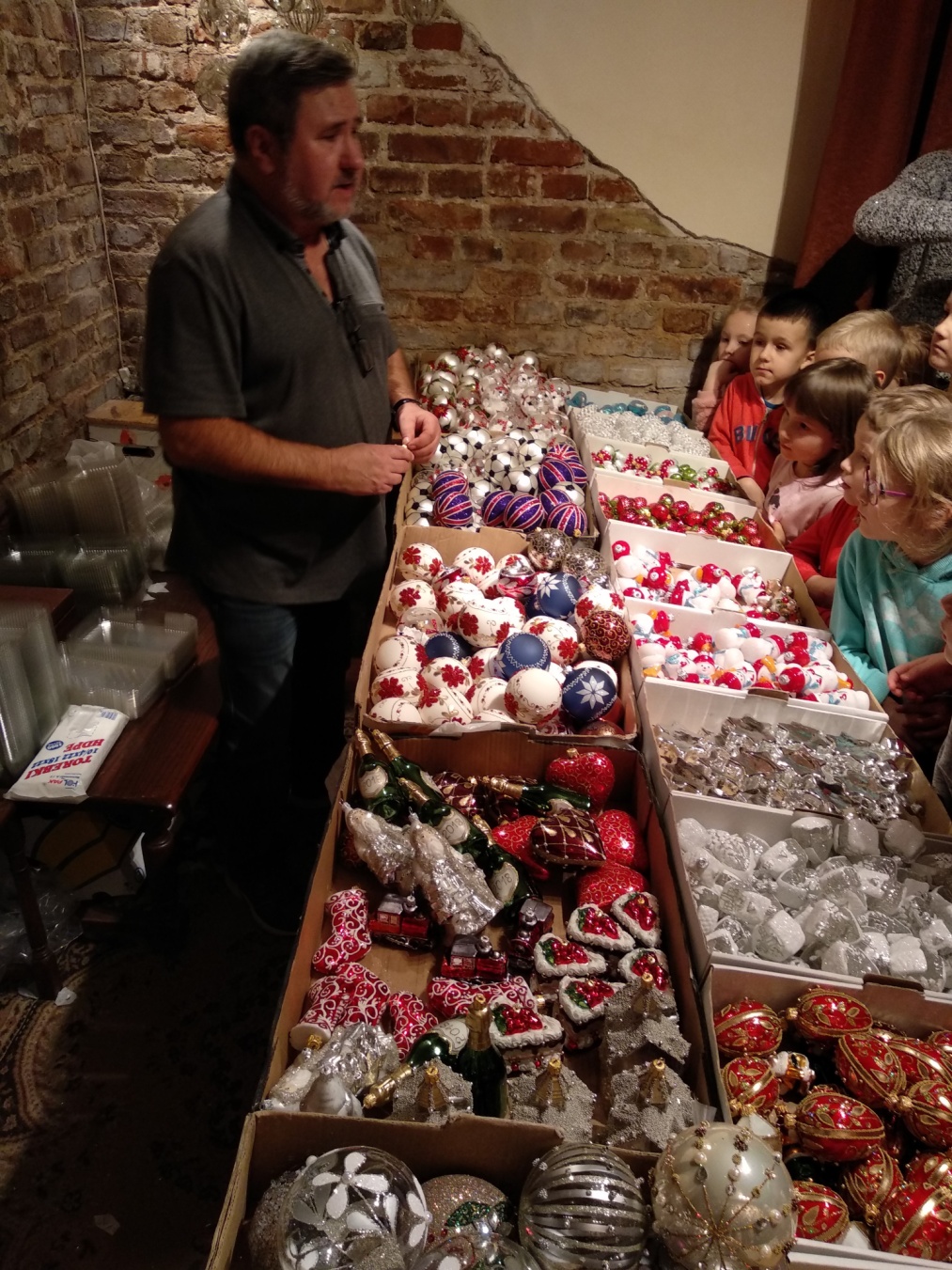 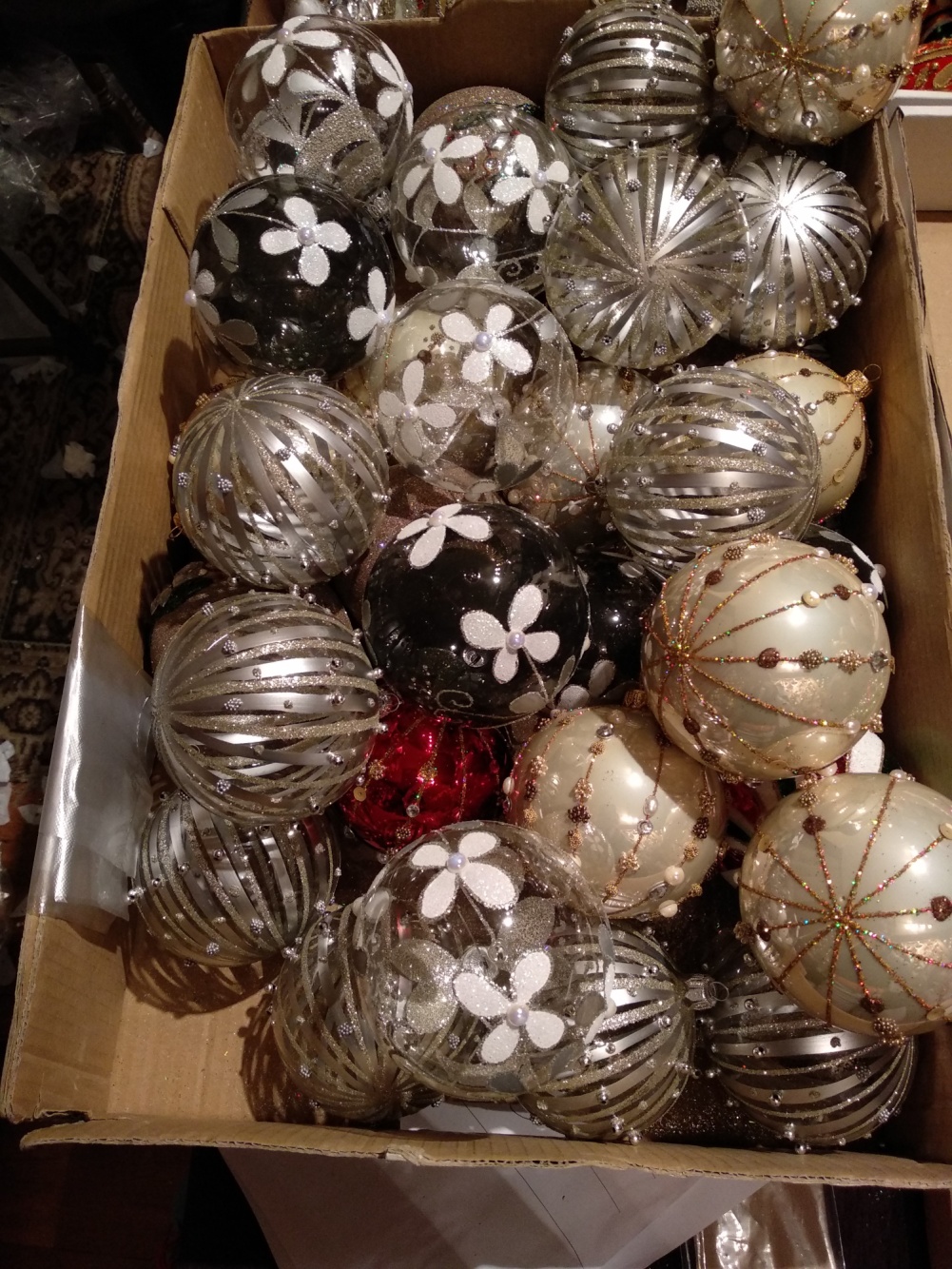 Autor: Krystyna Chmielecka - Szaro